E’ POSSIBILE AVERE UN FISICO DA IMPRENDITORE?
F
I
S
I
C
O
SKILLS
ATTITUDINI
STILI DI LAVORO
Fonte: ISFOL-ANPAL
F
I
S
I
C
O
SKILLS
ATTITUDINI
STILI DI LAVORO
SAPERE
PRATICO
SAPER FARE
SAPER ESSERE
Fonte: ISFOL-ANPAL
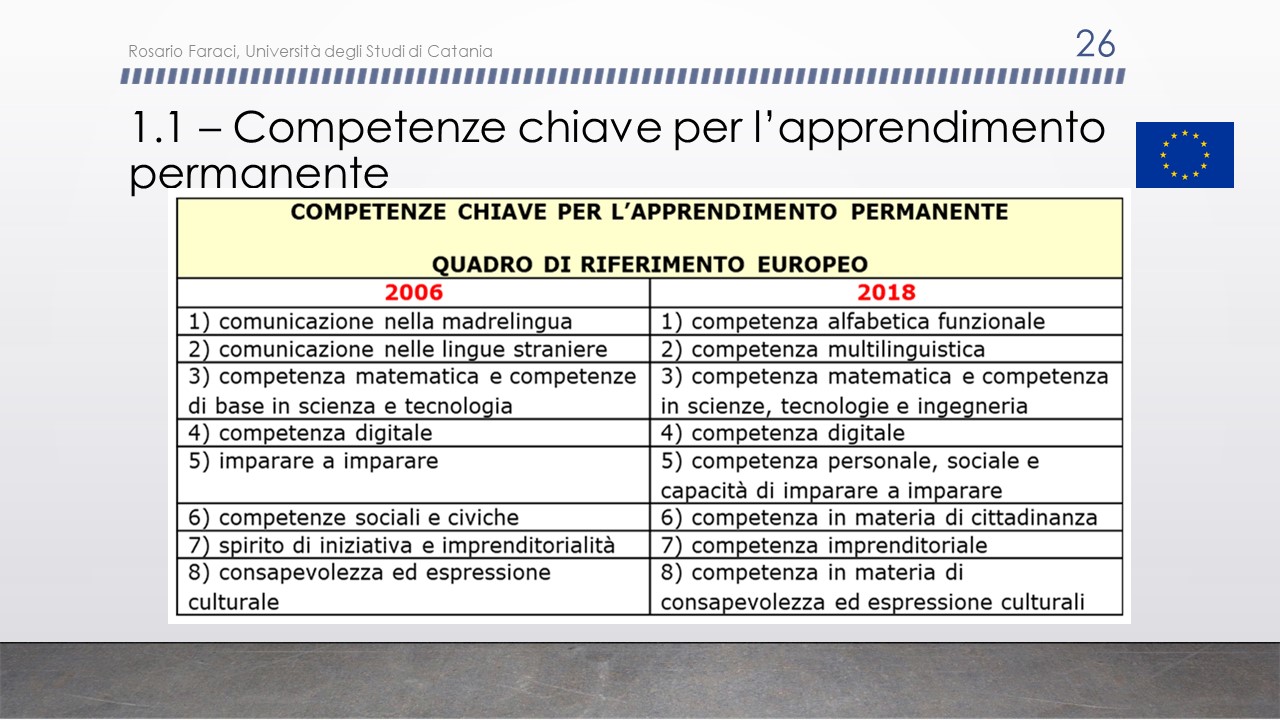 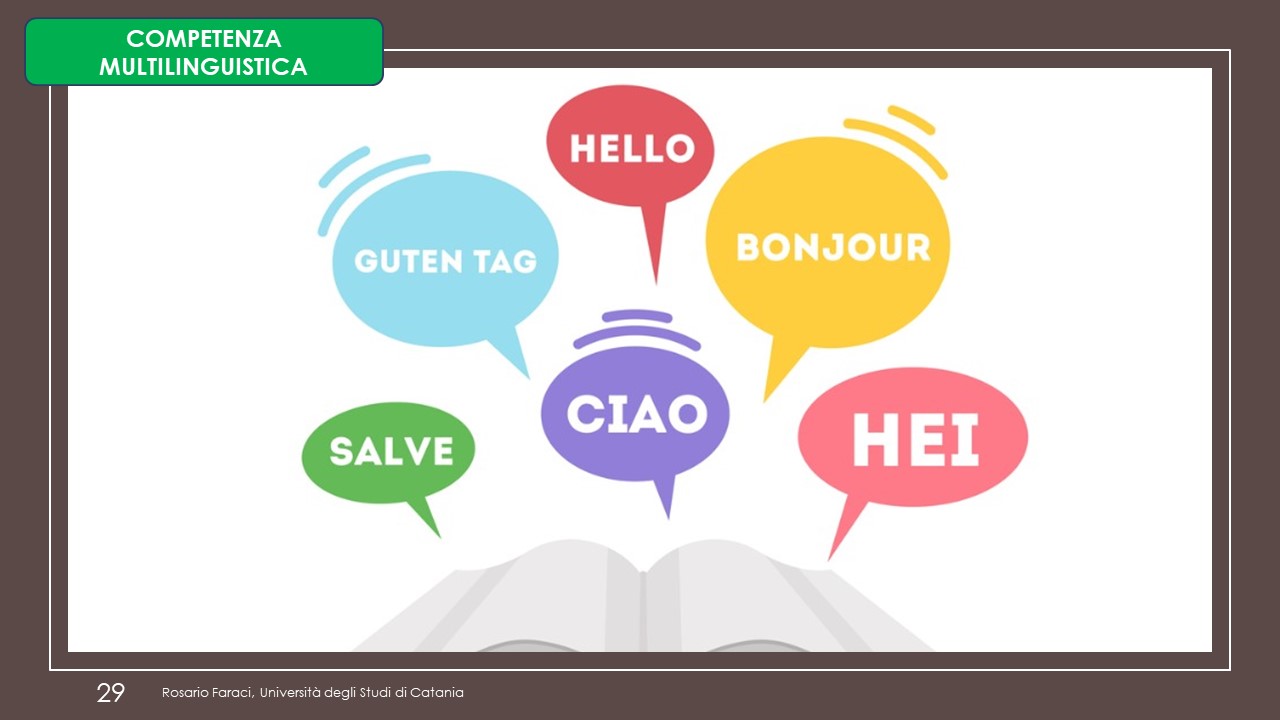 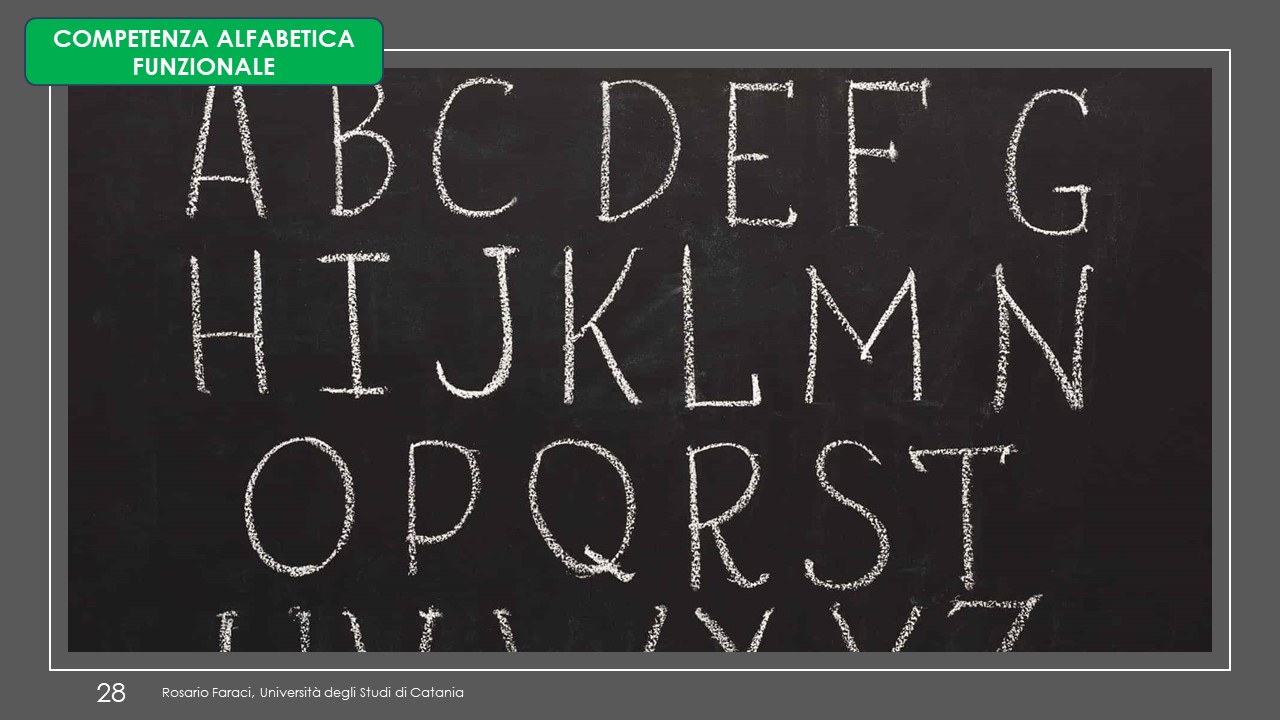 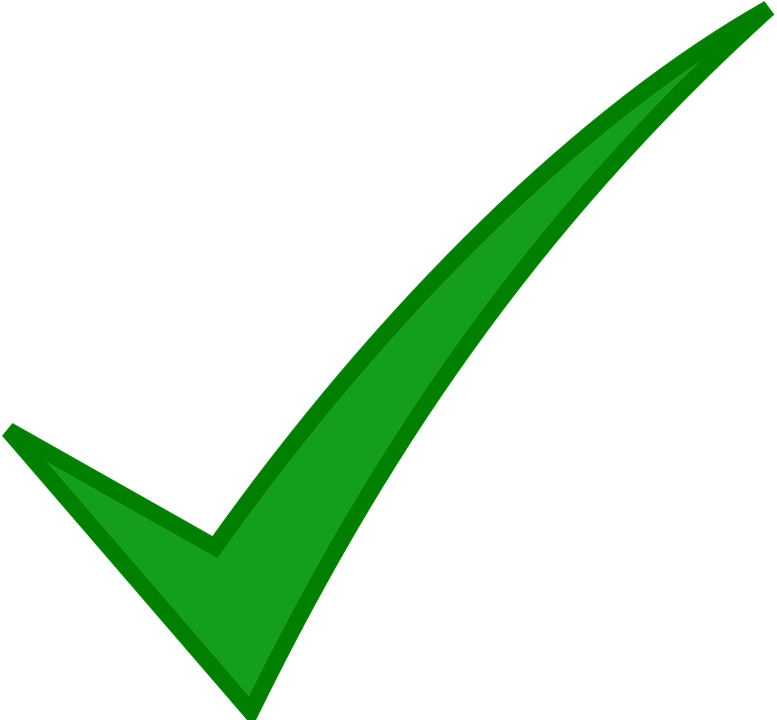 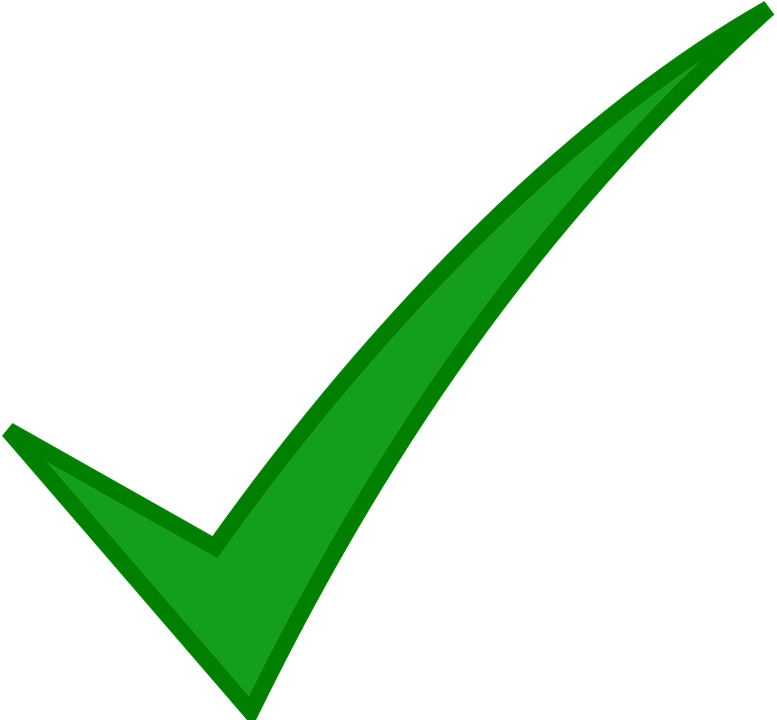 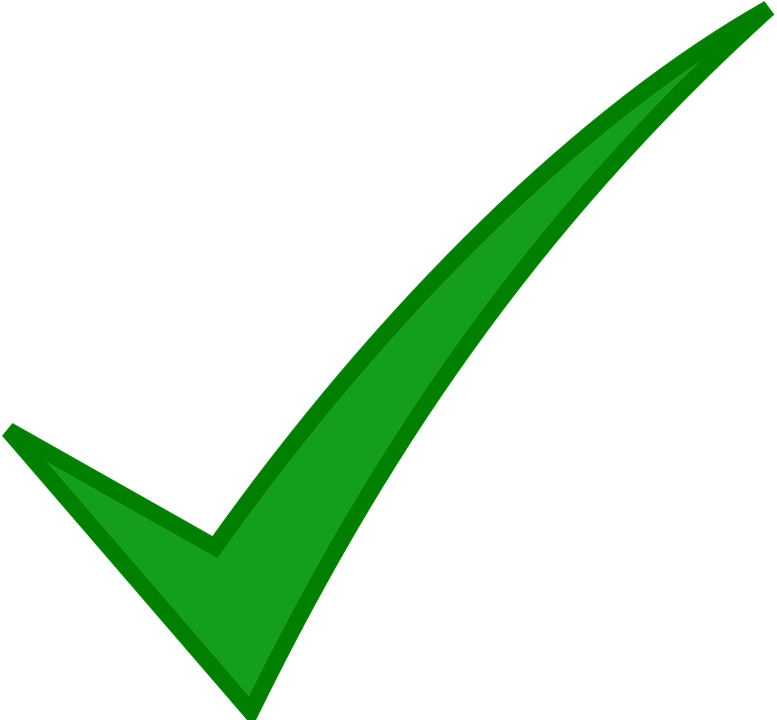 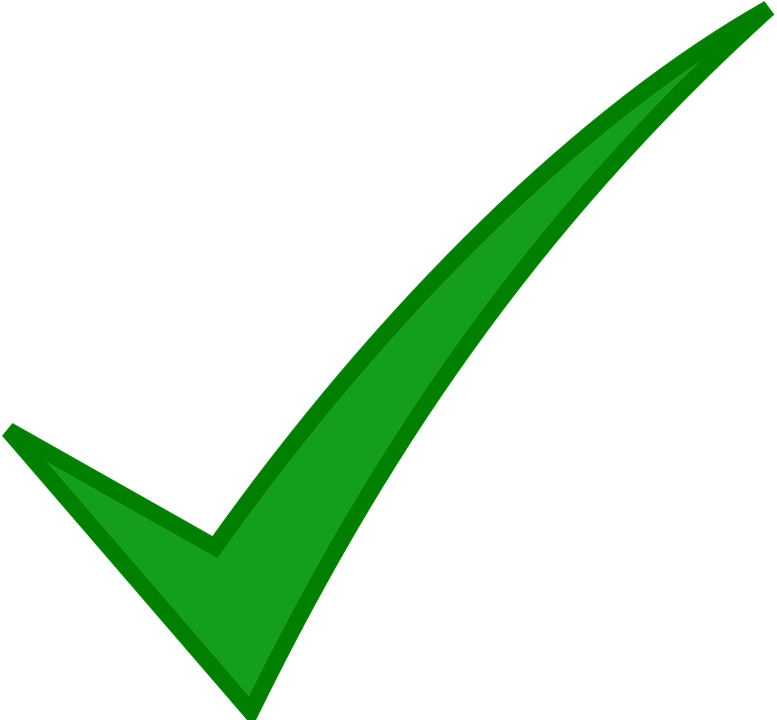 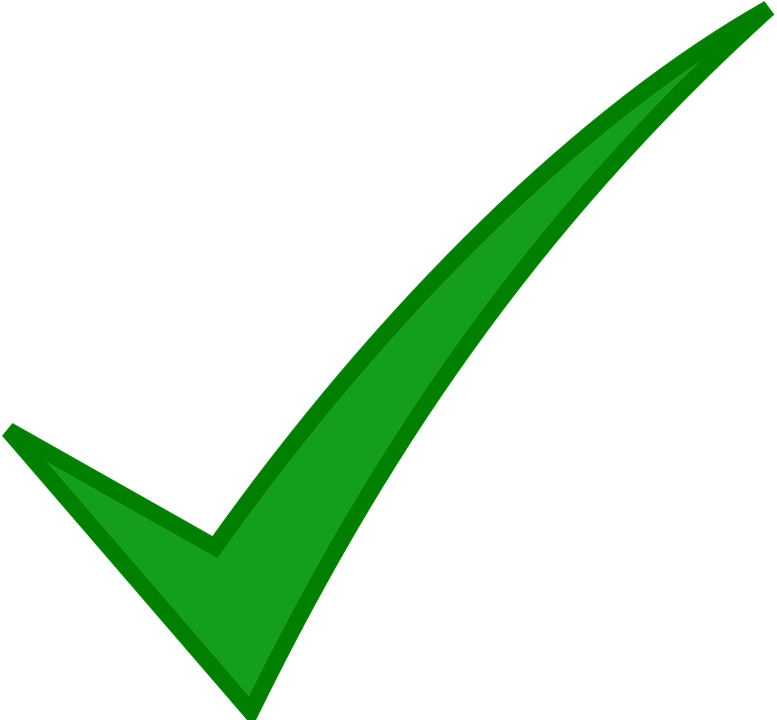 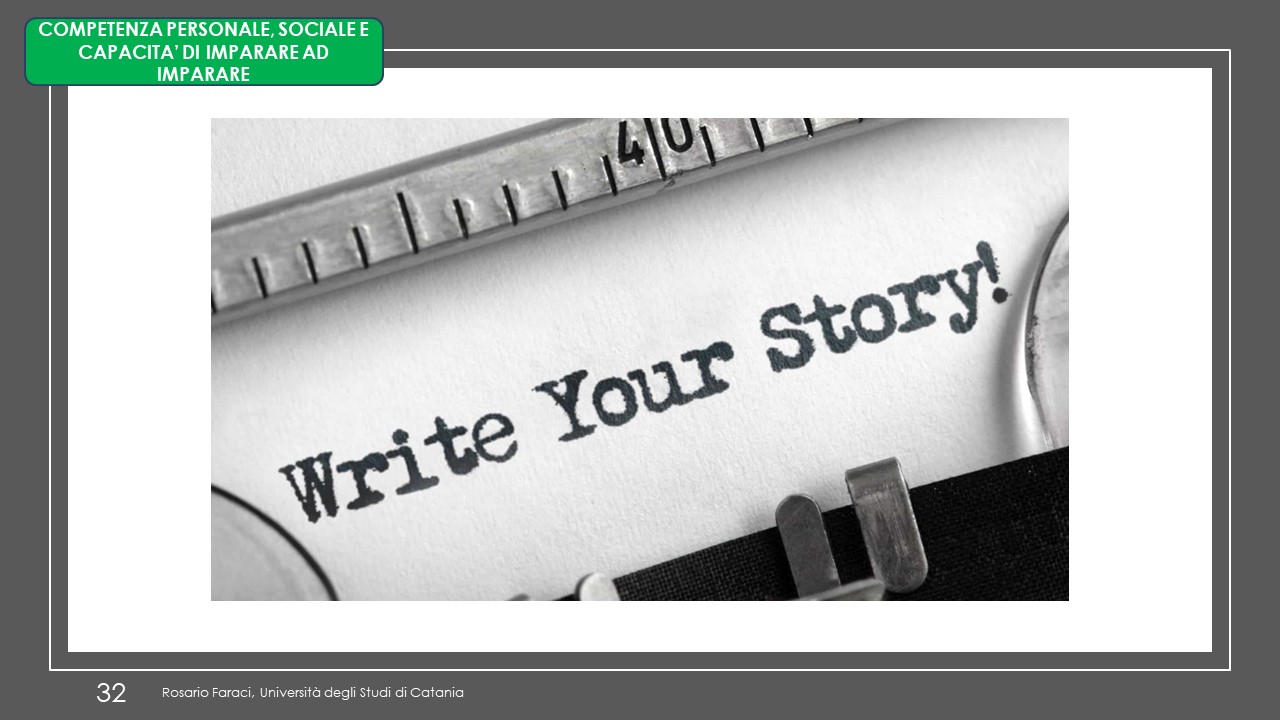 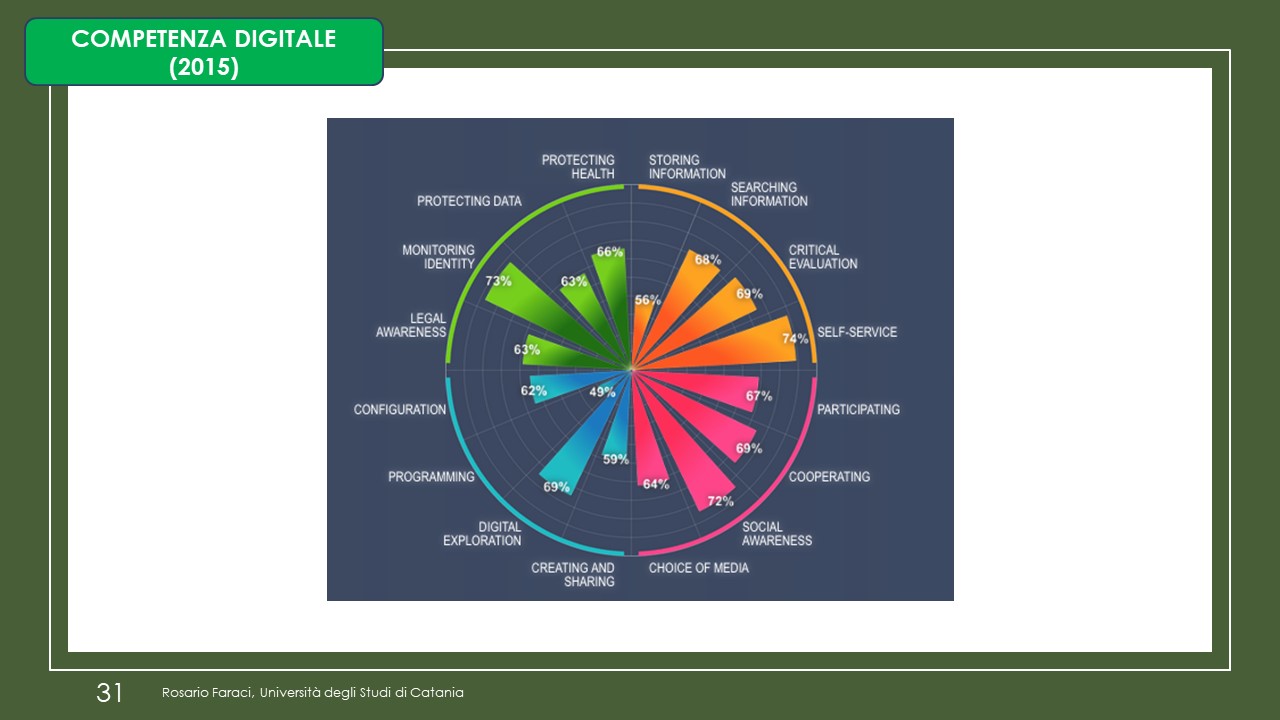 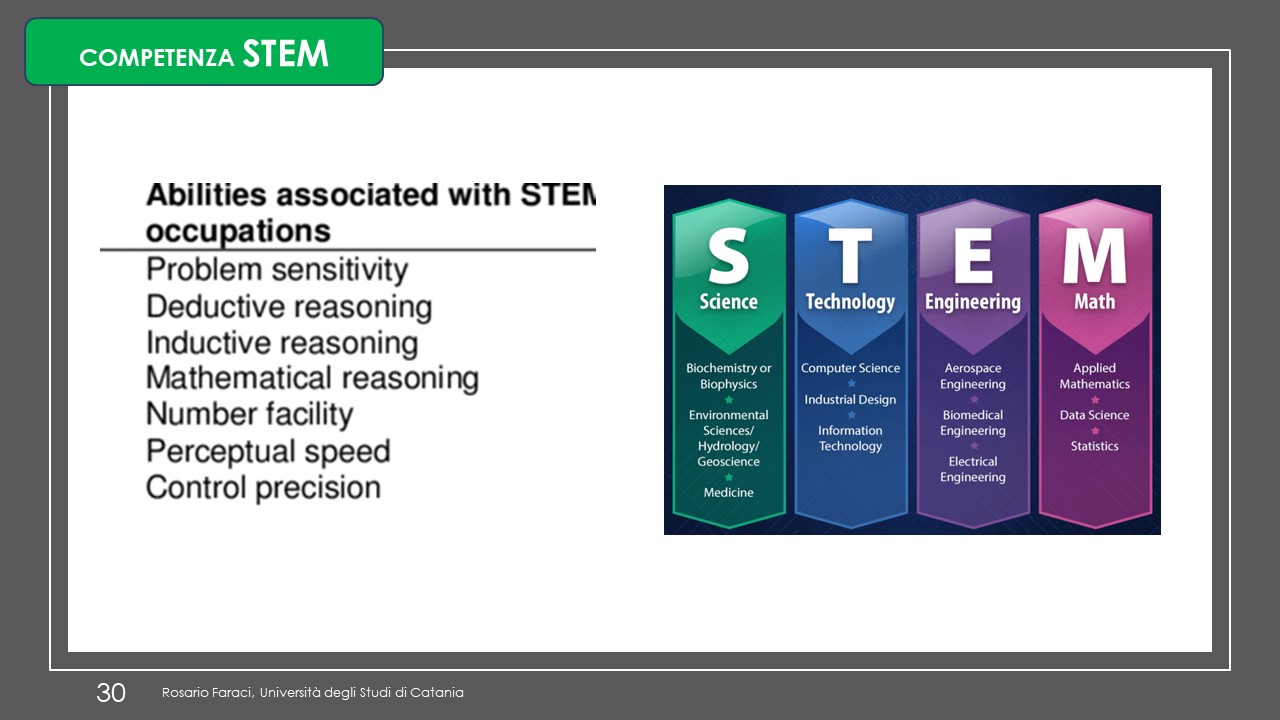 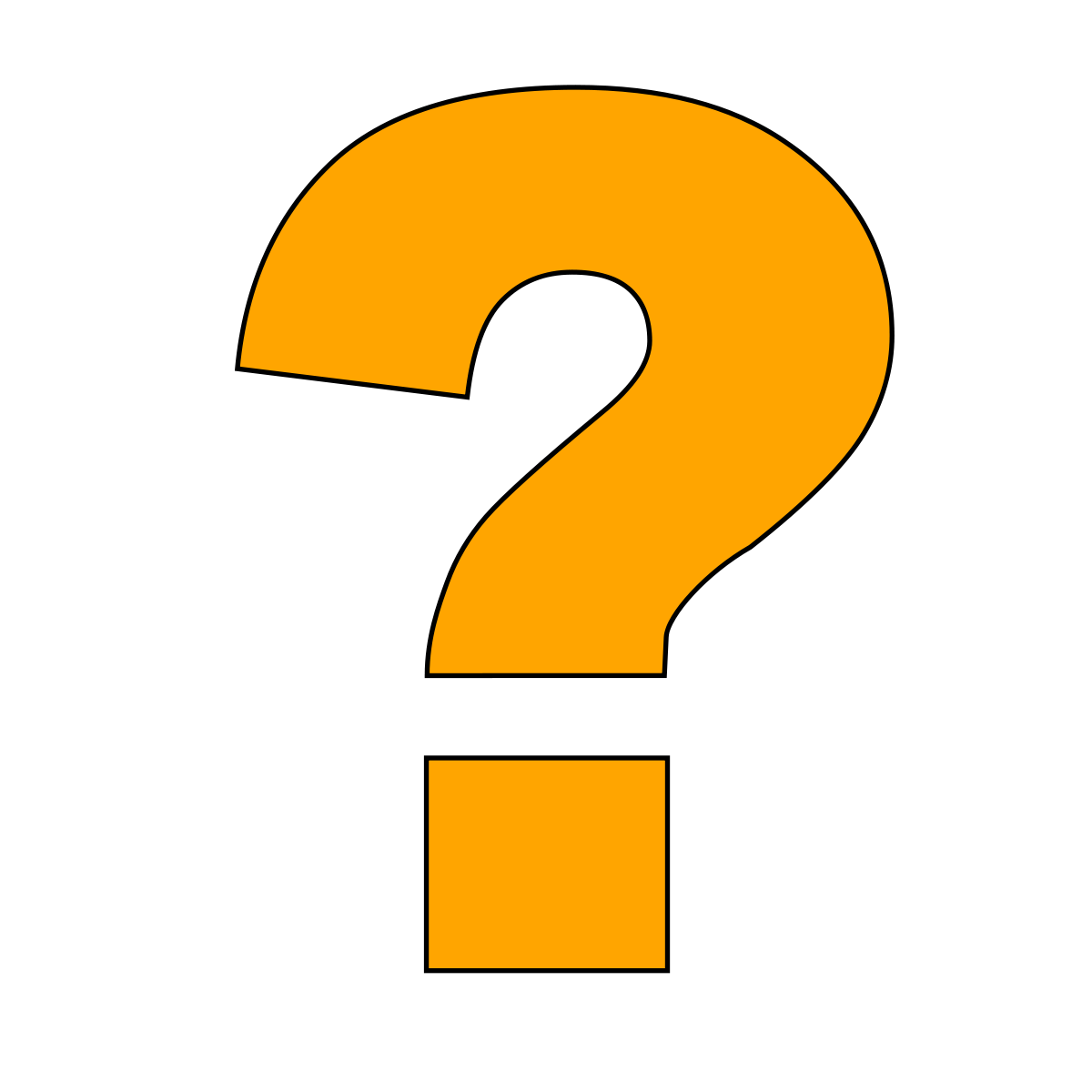 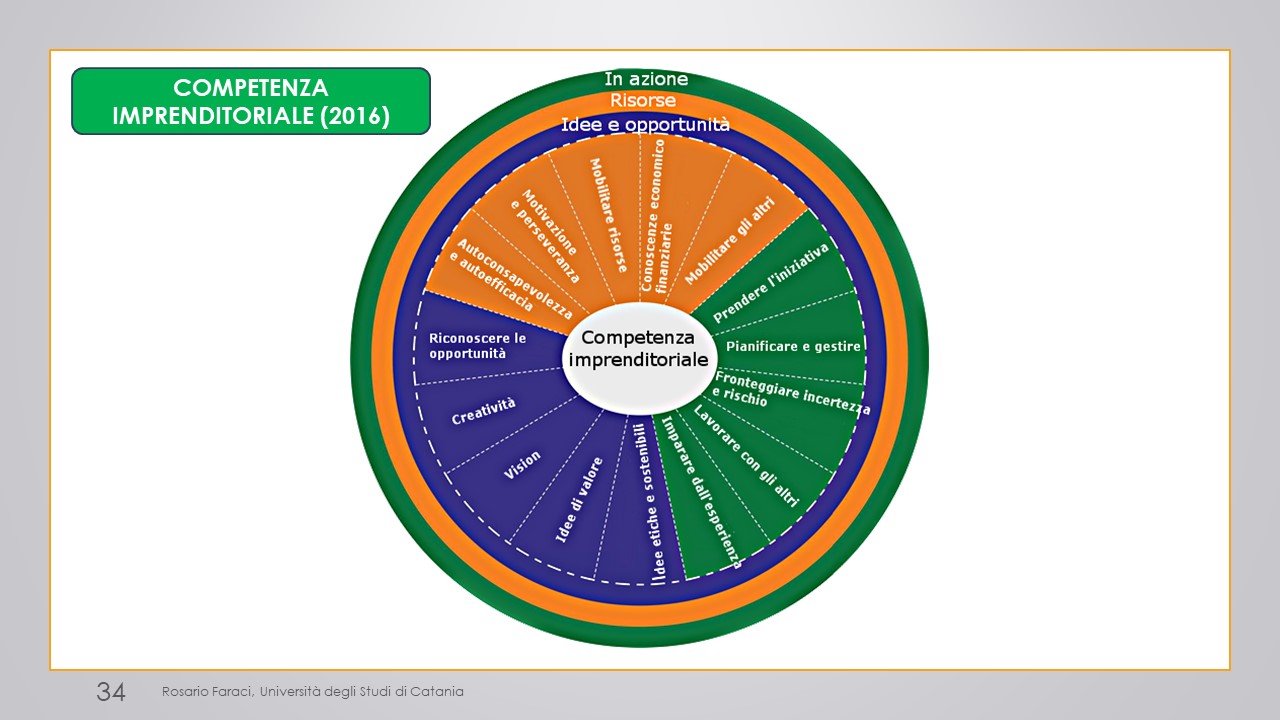 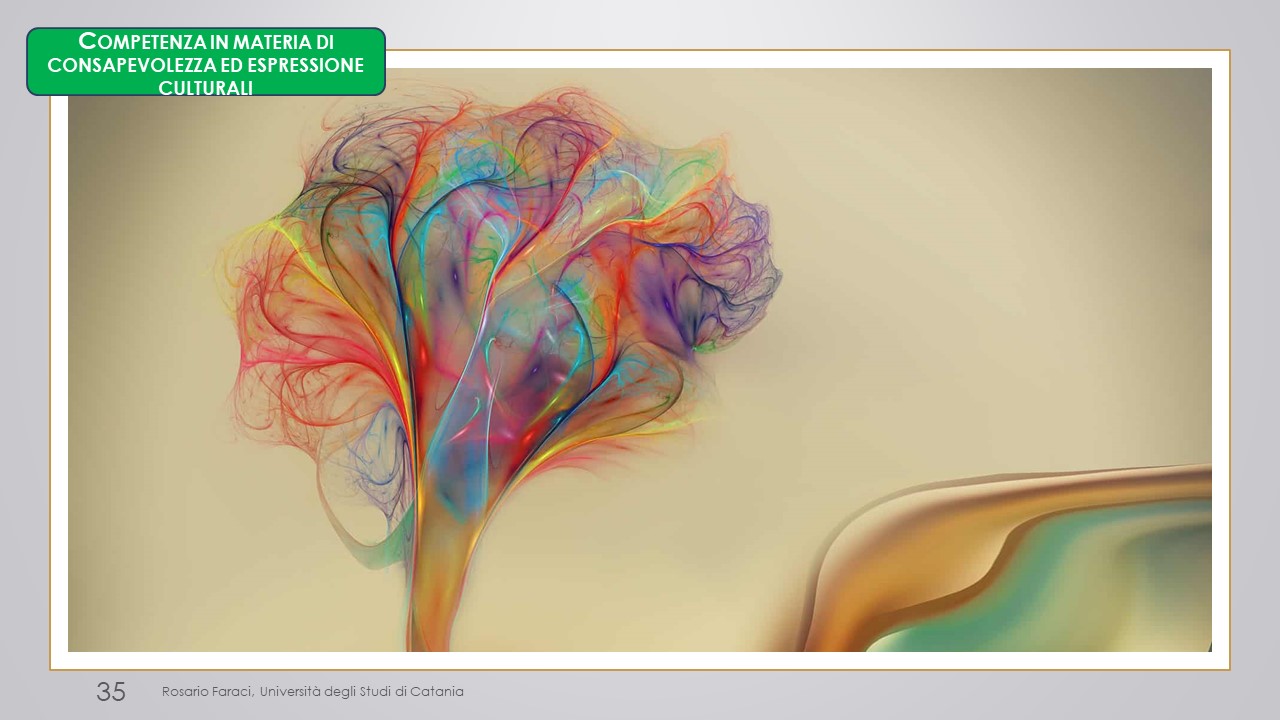 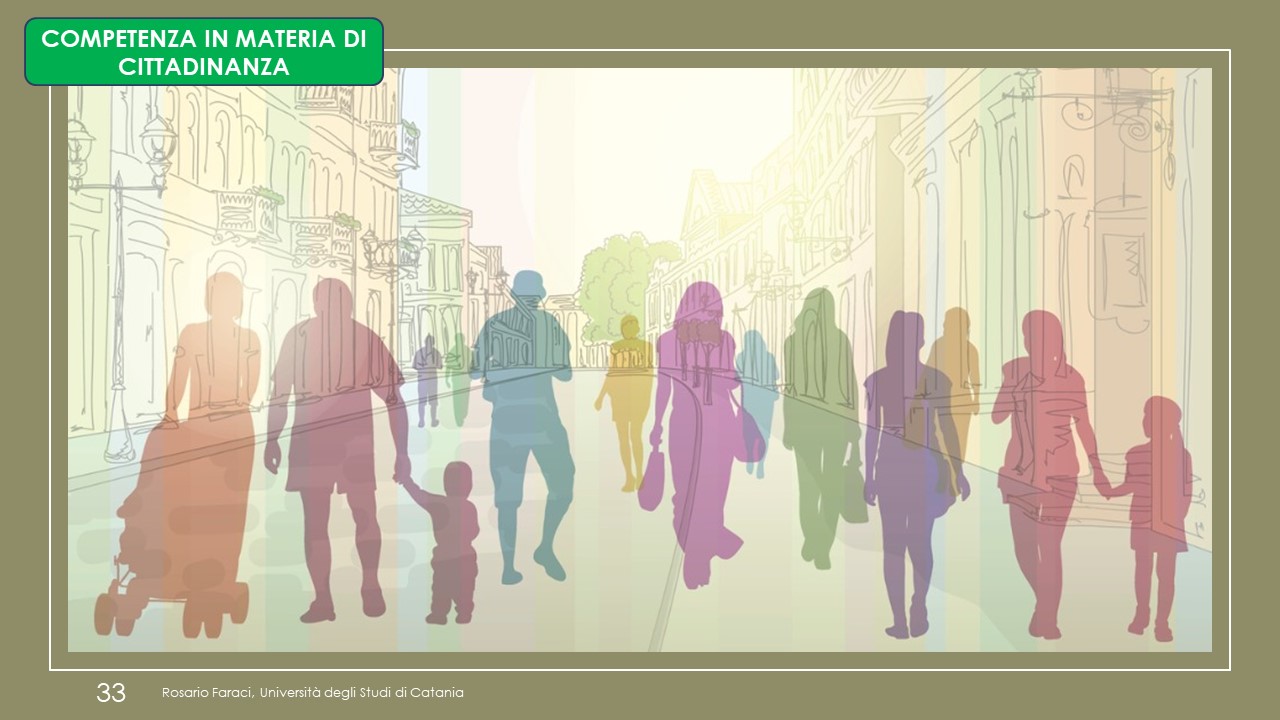 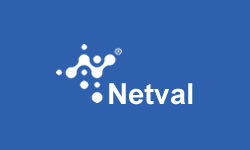 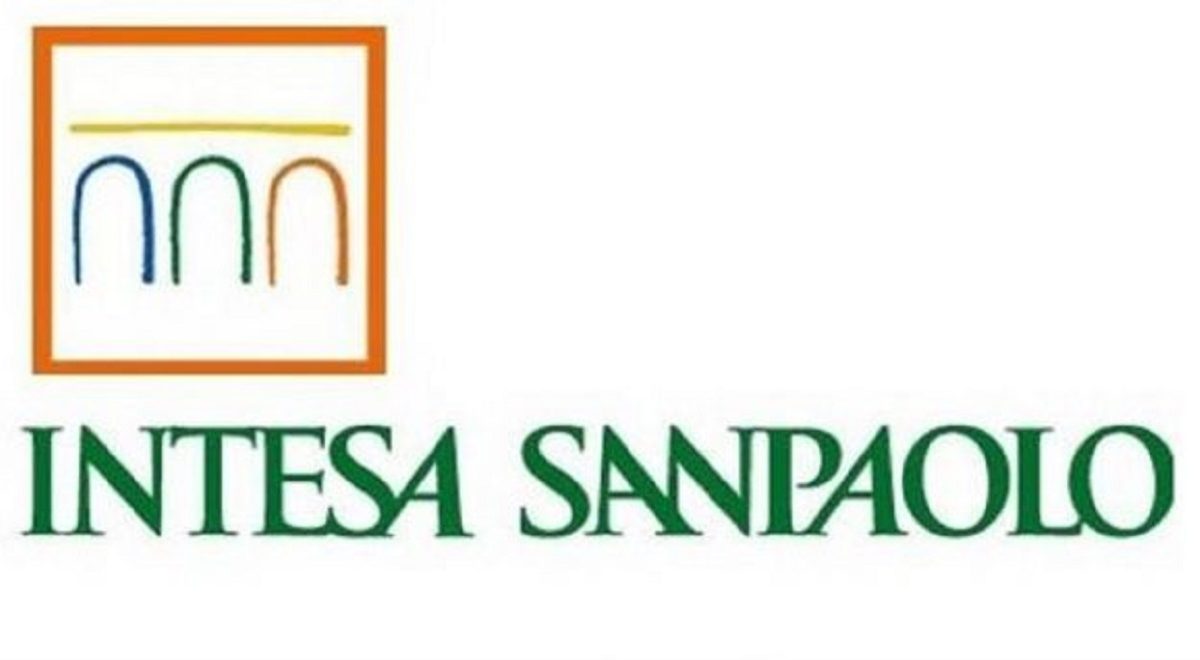 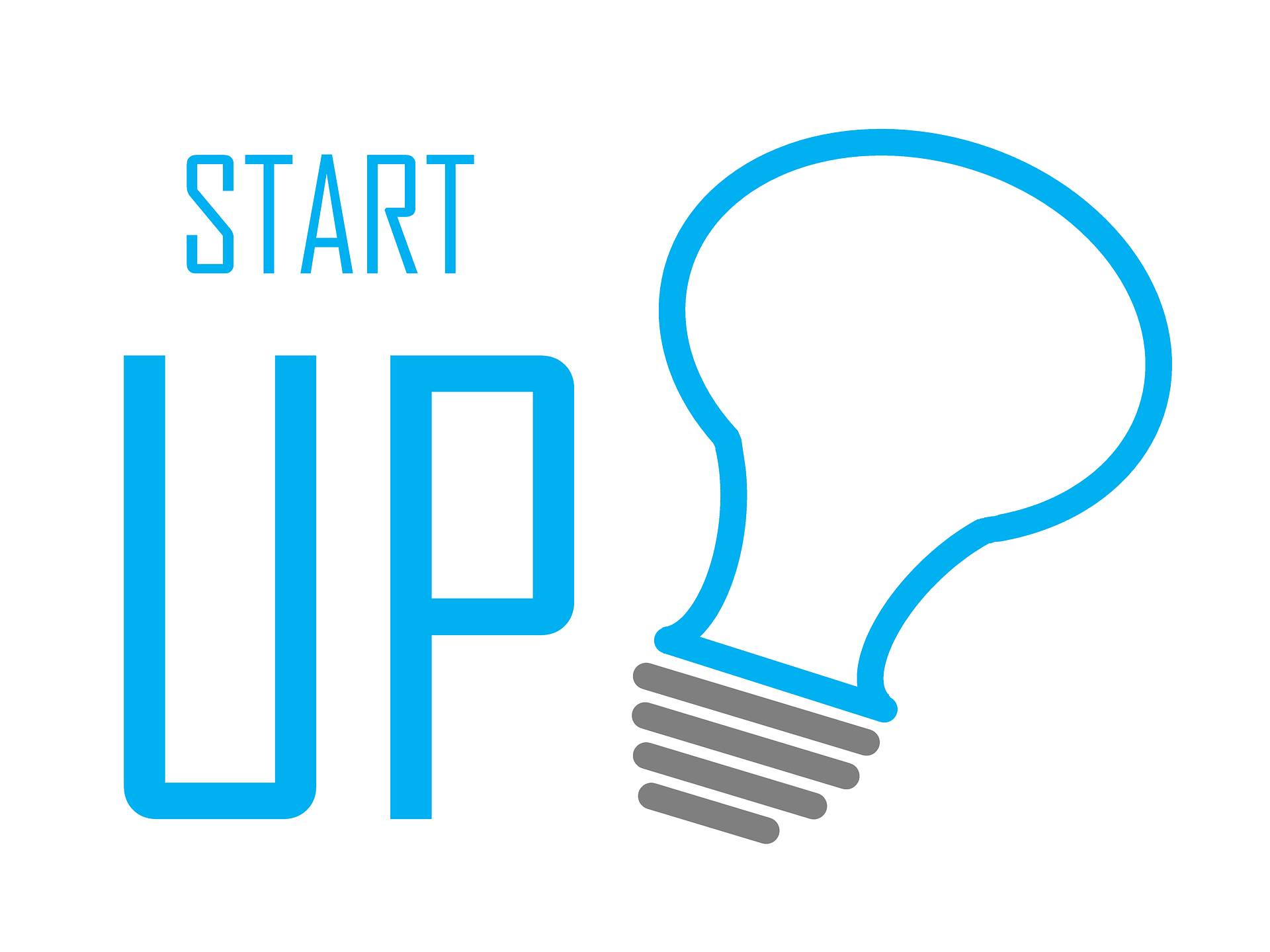 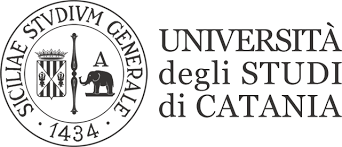 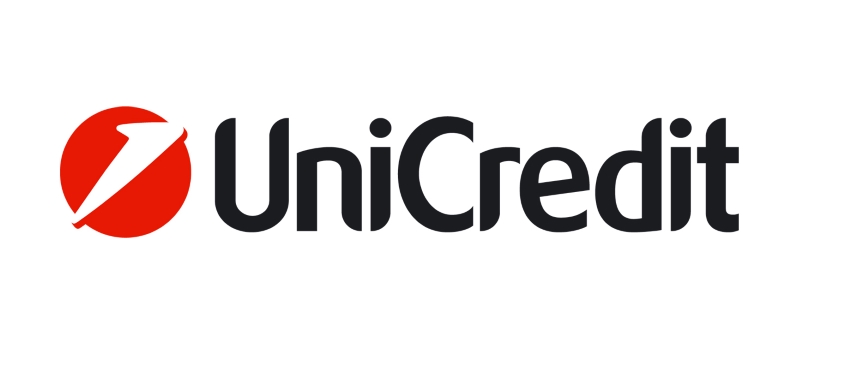 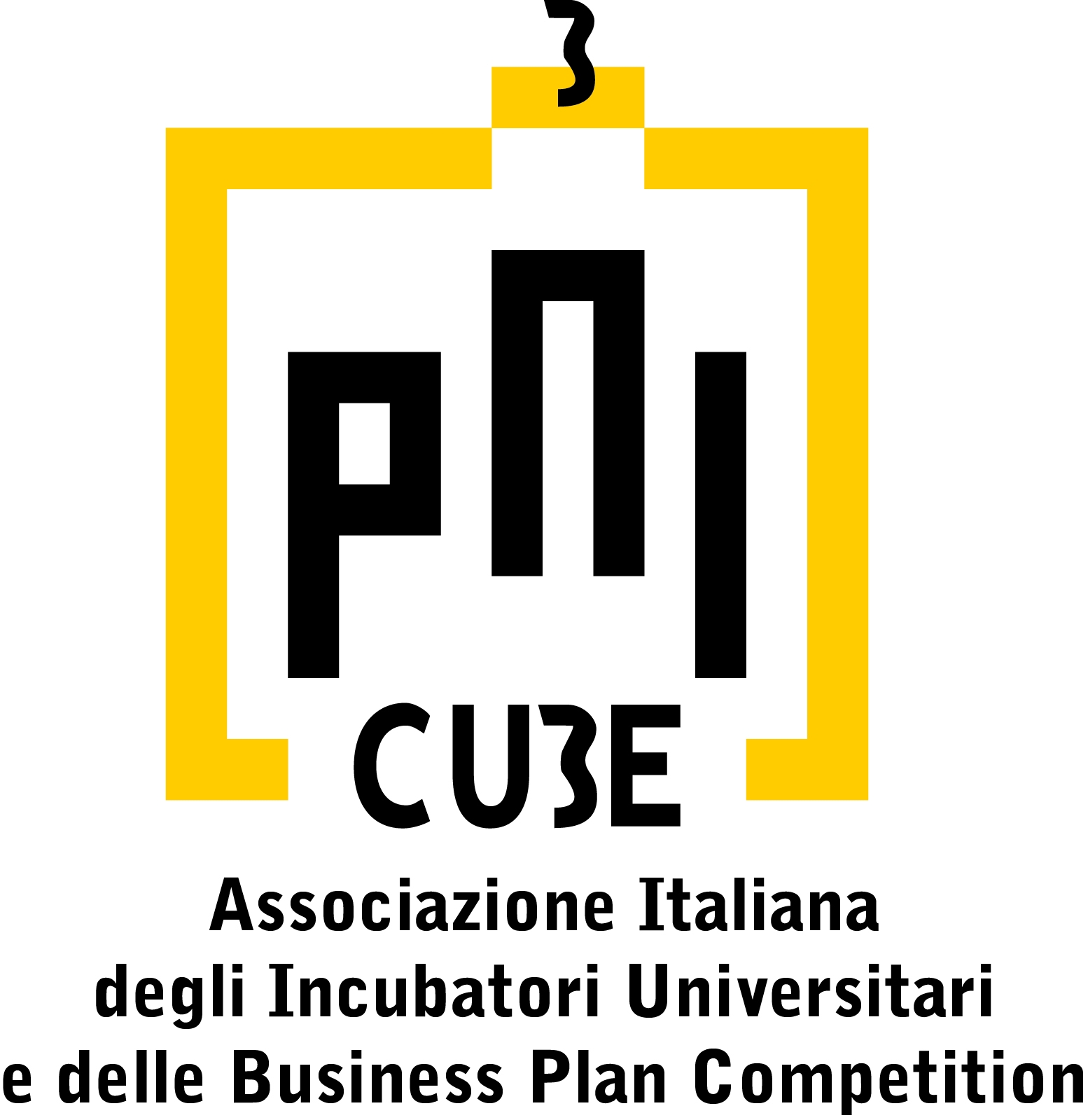 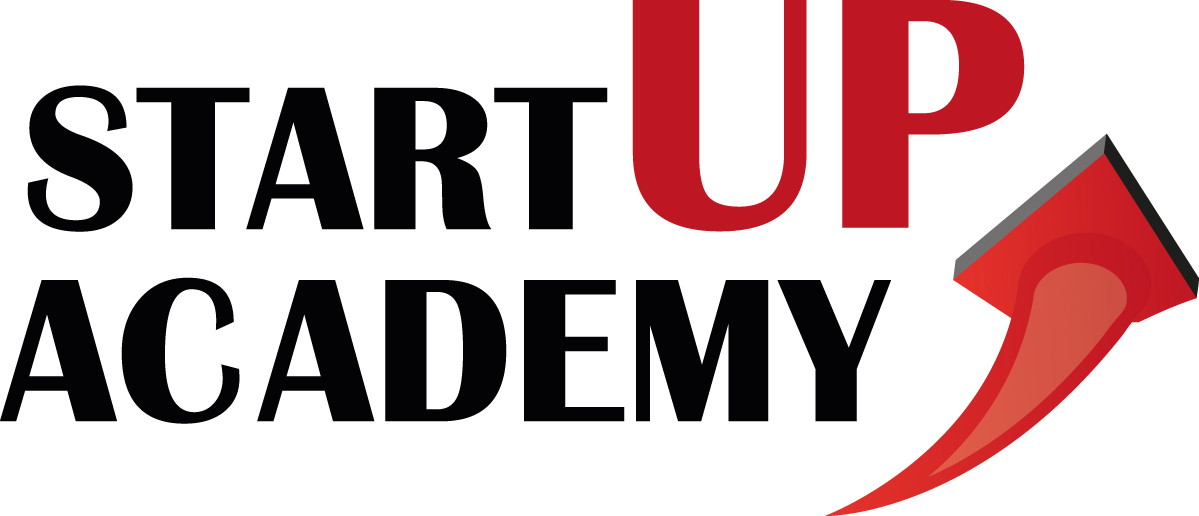 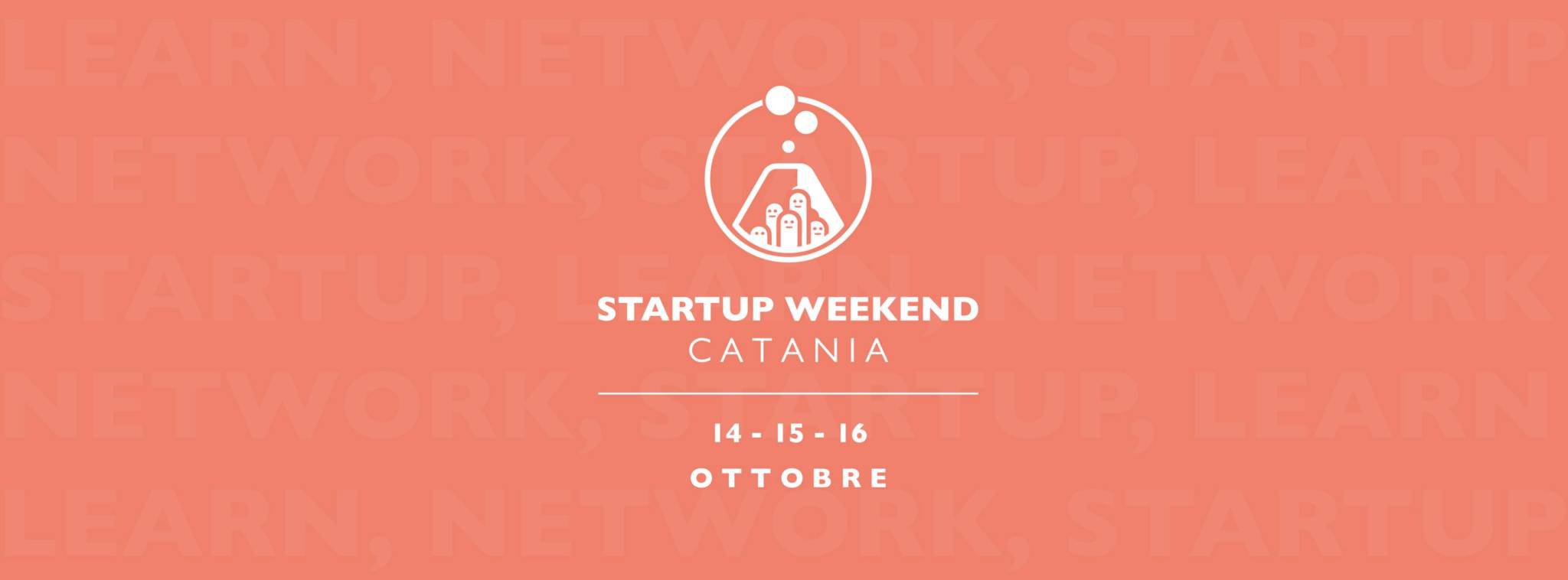 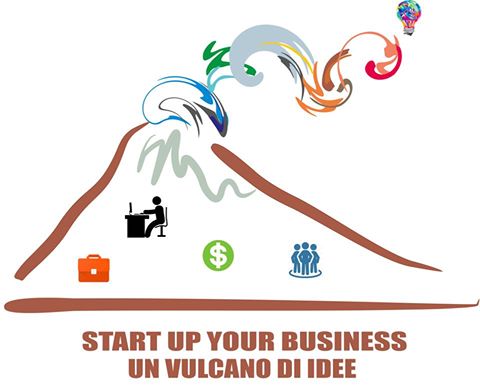 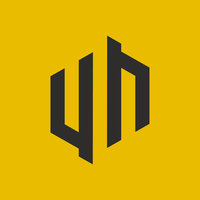 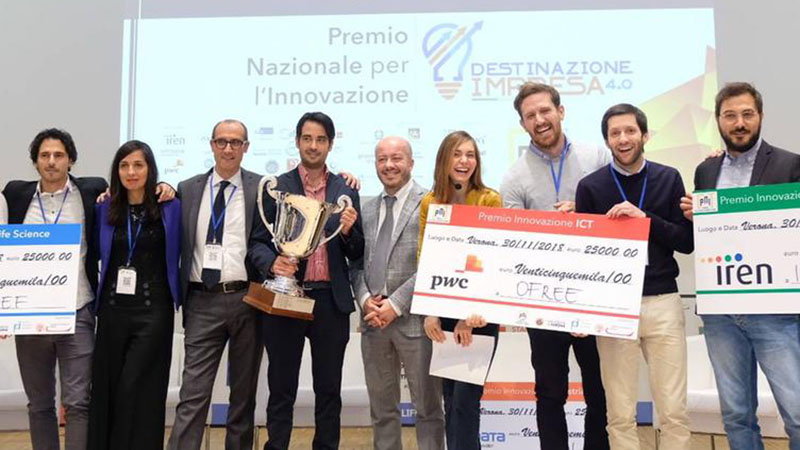 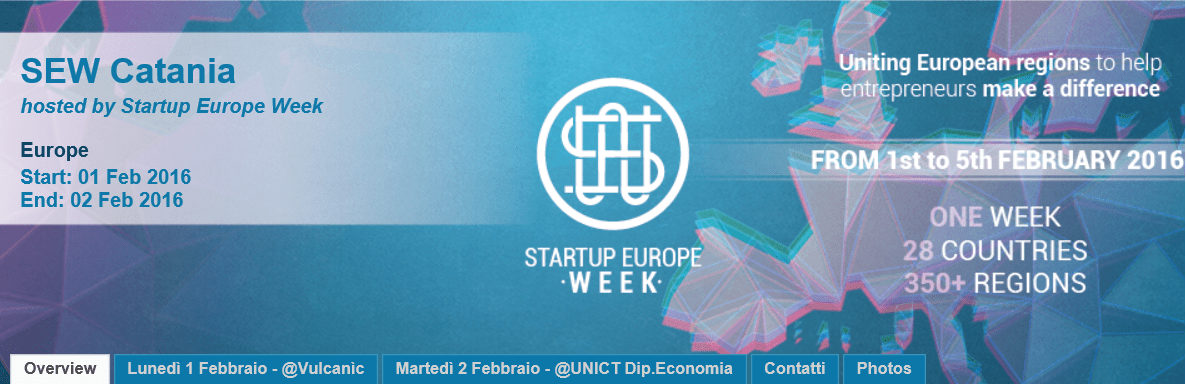 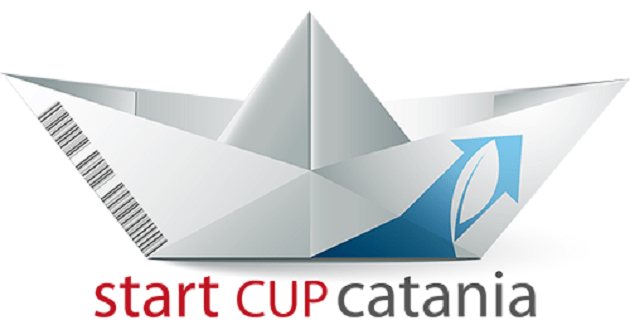 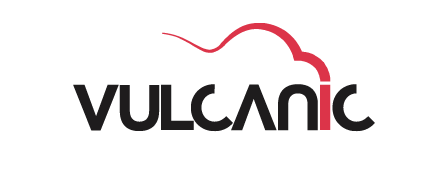 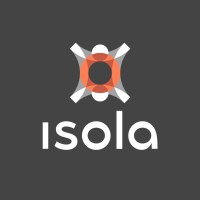 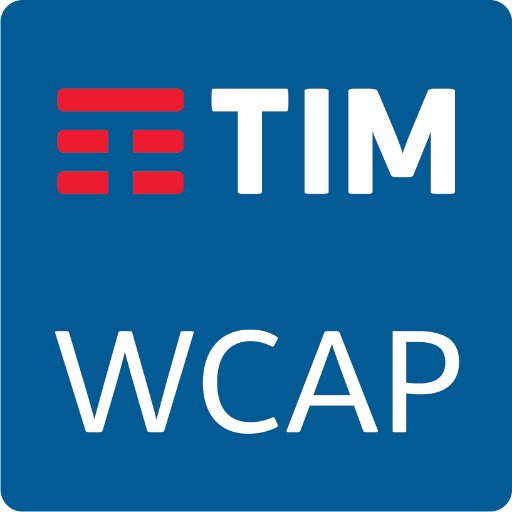 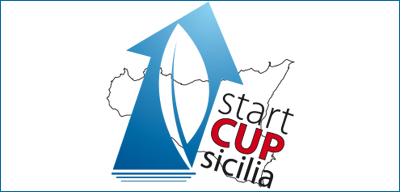 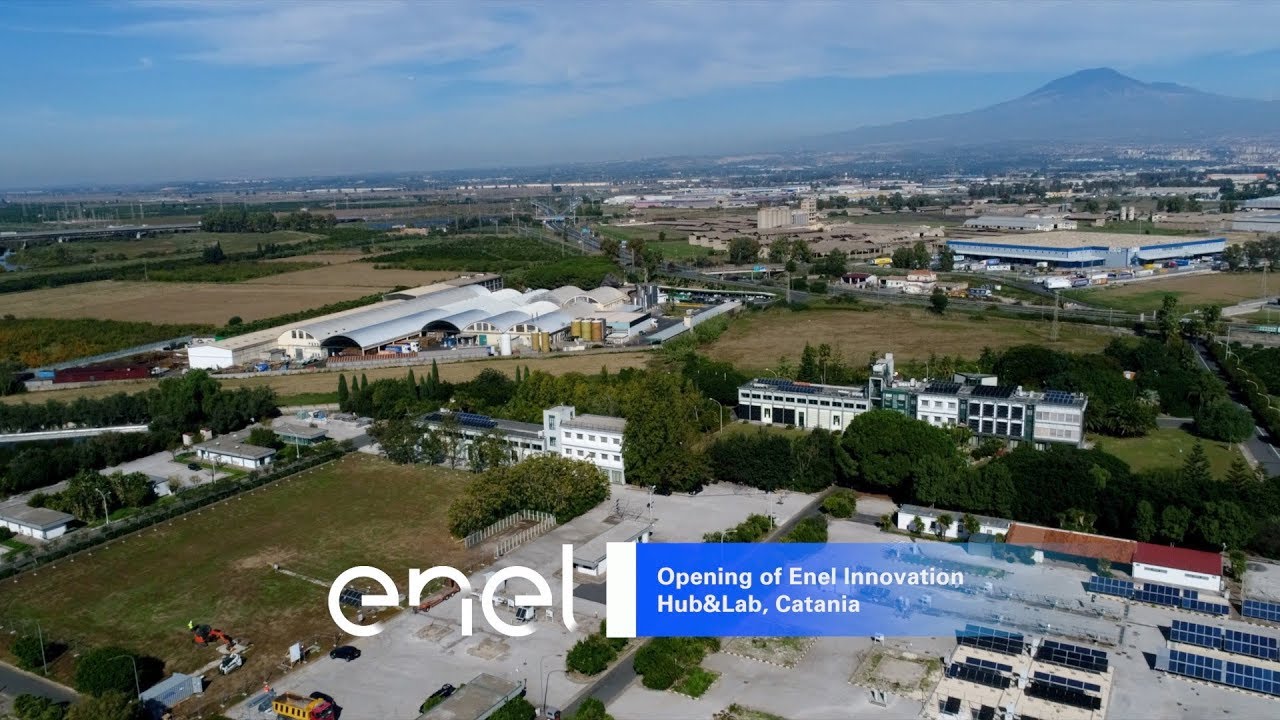 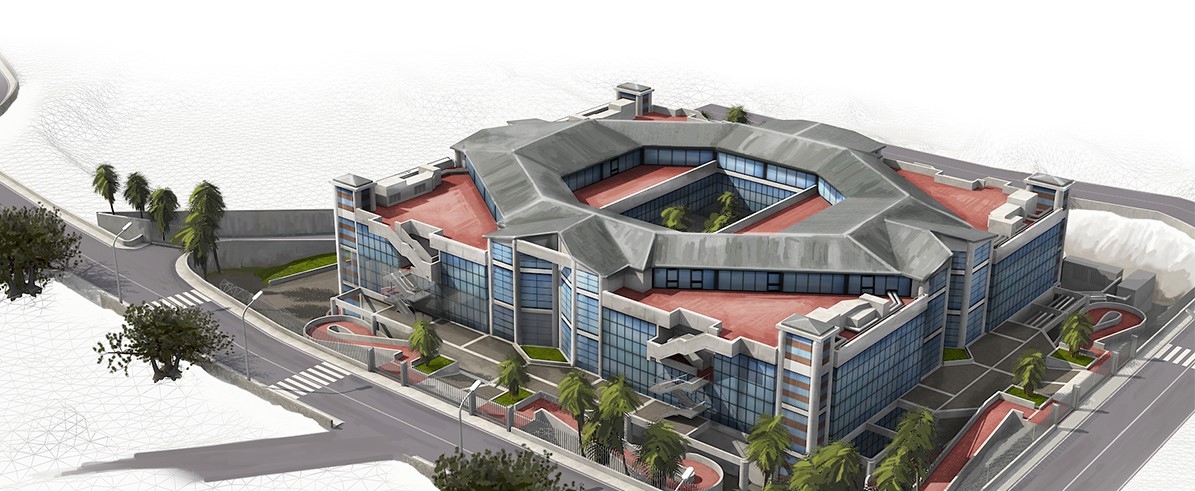 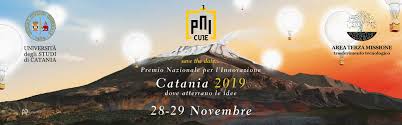 CONVIENE AVEREUN FISICO DA IMPRENDITORE?
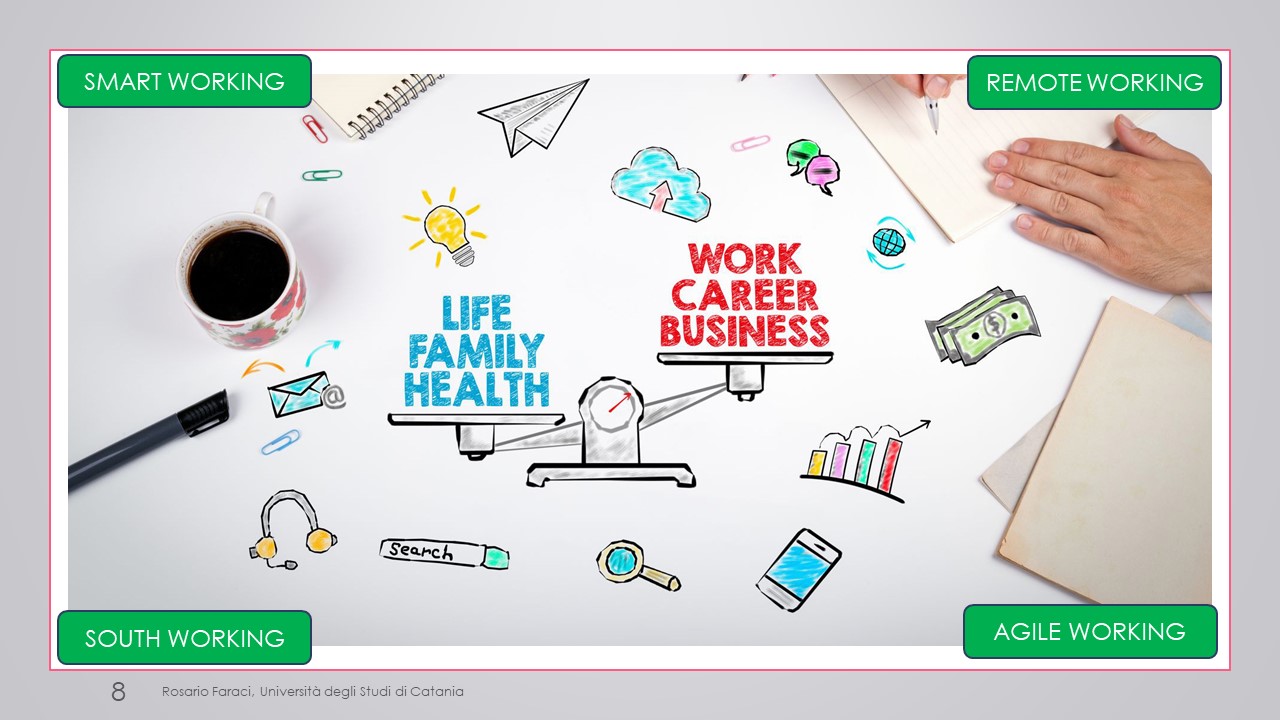 C’E’QUALCHE ESEMPIO DIUN FISICO DA IMPRENDITORE?
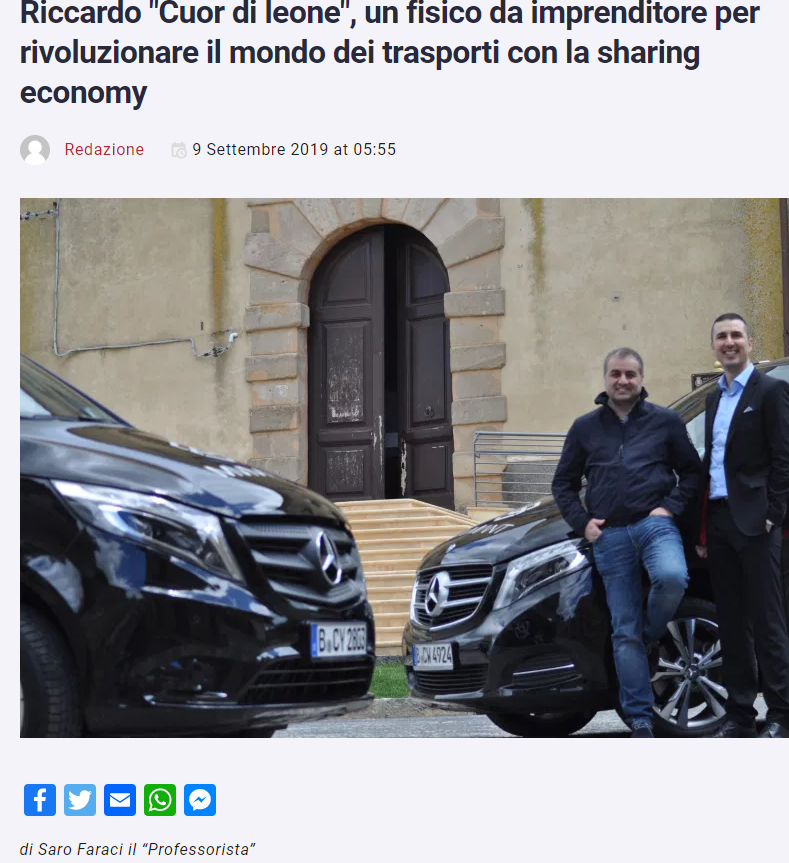